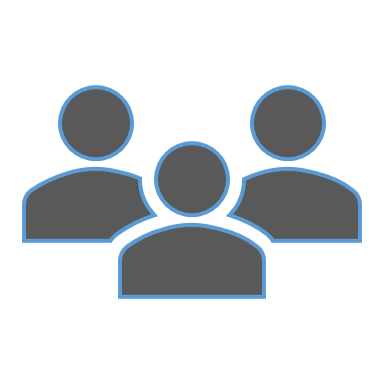 Day 1Lecture 1:  Introduction to R (1)
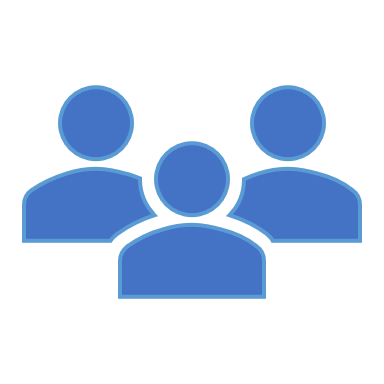 Short course on modelling infectious disease dynamics in R 
Ankara, Türkiye, June 2023
Dr Juan F Vesga
1
Aims of the session
Understand why R is a great option for epidemiology
Get started with R and Rstudio
Understand the value of R and Rstudio compared to other programming languages 
Familiarize with the R environment
2
What is         ?
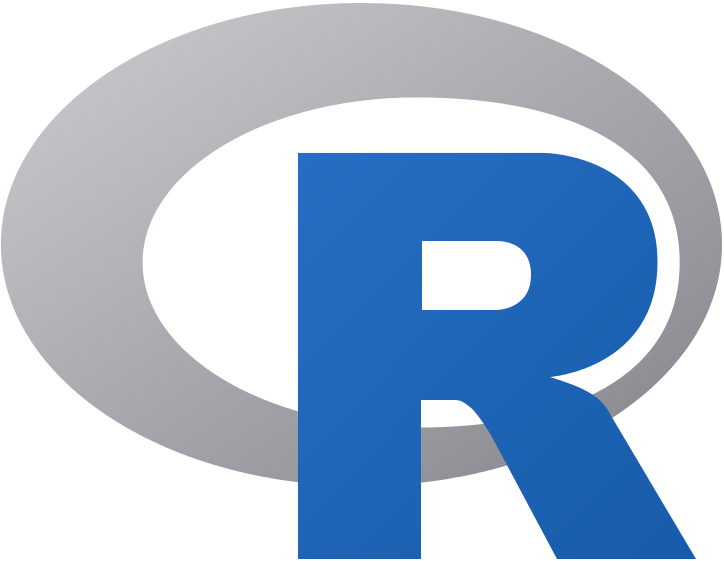 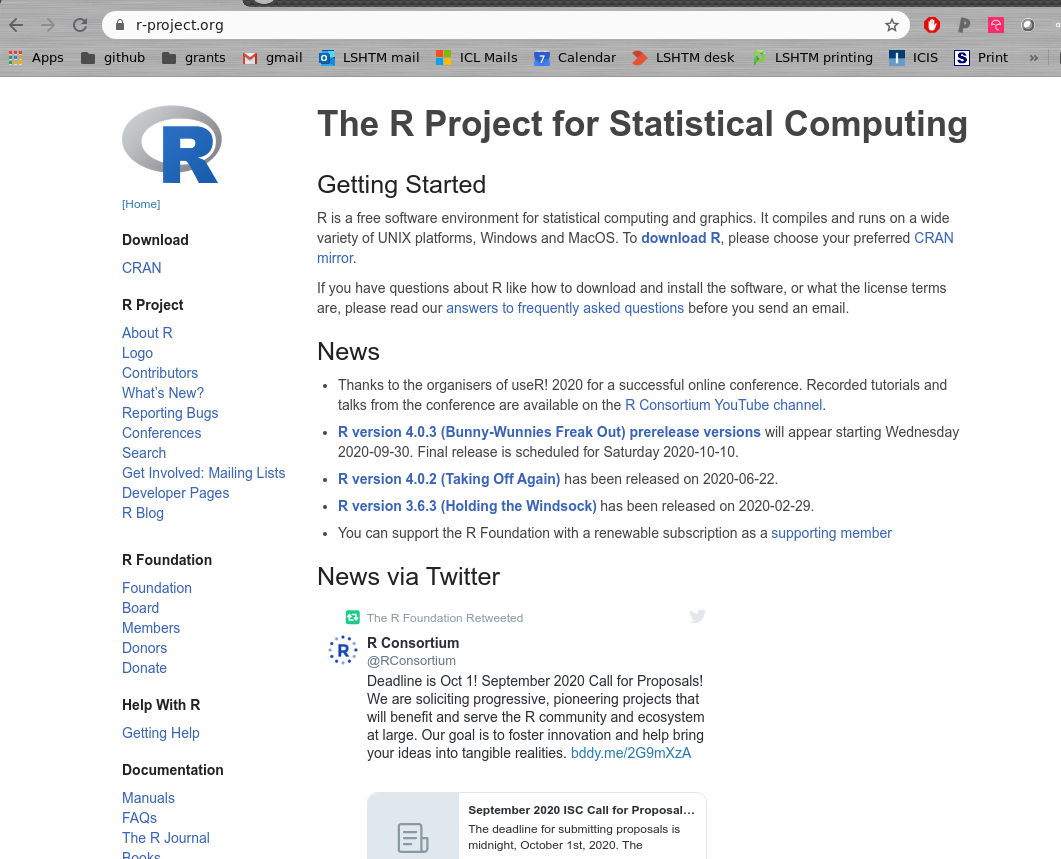 a free software for data analysis
an interpreted programming language, derived from `S-plus’
initially developed by R. Ihaka and R. Gentleman (1996)
currently developed by the R Core Team (~20 people)
largest collection of tools for data analysis (1,000s of contributors and specific packages)
3
Where can you get it?
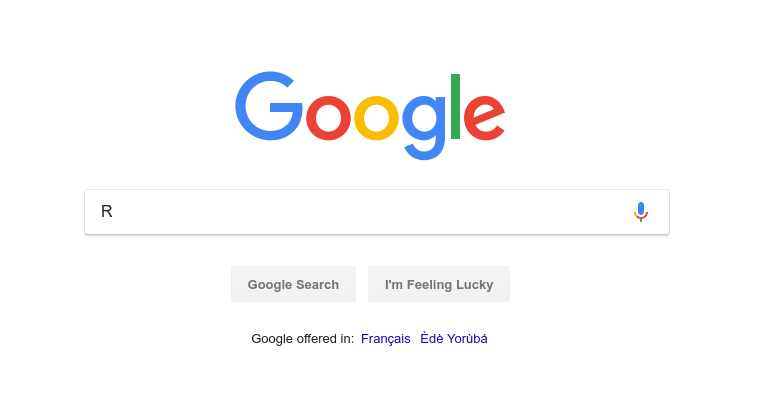 The R project: www.r-project.org
archiving / distribution network CRAN:cran.r-project.org/mirrors.html
available on Windows, MacOSX, Linux
4
What can you do with it?
basic statistics: statistical tests, linear modelling, multivariate analysis
spatial statistics: GIS, mapping, clustering
graph theory: social sciences, network analysis, graph algorithm
genetics: phylogenetic trees, genetic markers, genomics
epidemiology!
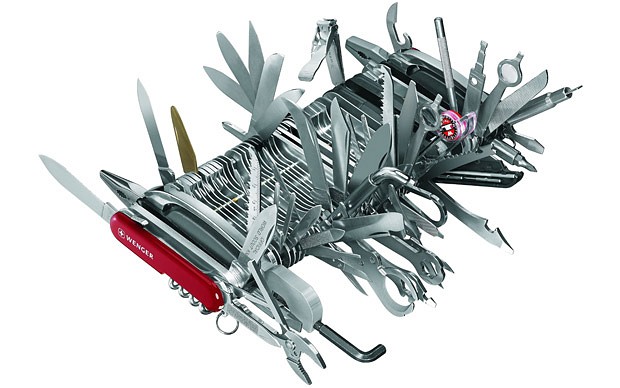 5
What does “free” mean?
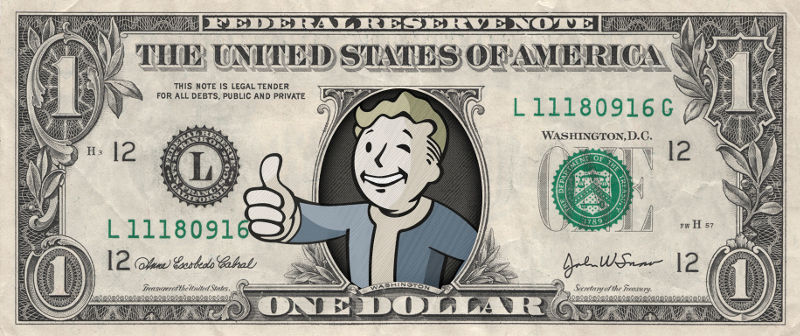 Freedom = ability to make informed decisions
you don’t pay for it
the code is accessible by anyone
anyone can use, modify and share the code
6
Growing use
7
[Speaker Notes: https://www.google.com/search?q=r+popularity+over+time&rlz=1C1GCEV_enGB824GB824&sxsrf=ALeKk03fhtiXNSrqg9gSiebeluxYbhsAeQ:1609253445085&source=lnms&tbm=isch&sa=X&ved=2ahUKEwjqlMqfuPPtAhUCQxUIHdIpCF8Q_AUoAXoECA4QAw&biw=1366&bih=657#imgrc=1MeGV5XO7KAq_M]
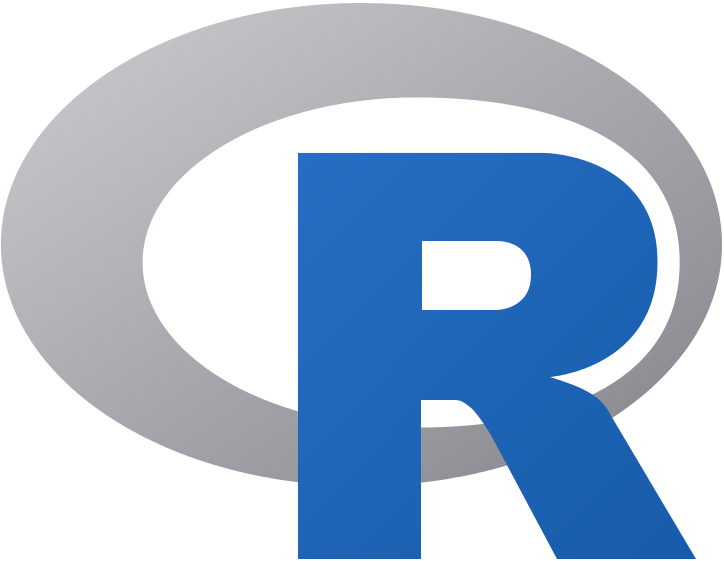 and the ‘epi’ community
R Epidemics Consortium (RECON)
NGO for the development of resources for health emergencies, with strong focus on outbreak response
20+ packages for outbreak analytics
Share needs on COVID-19 challenge
www.repidemicsconsortium.org

R4epis
Partnership between MSF + RECON
Analysis templates for field epidemiologists
R4epis.netlify.app
RECON learn
Free / open training material by RECON
www.reconlearn.org
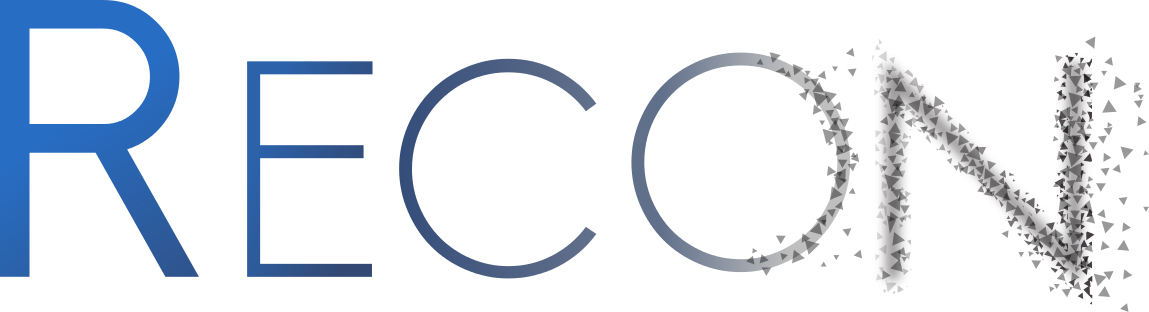 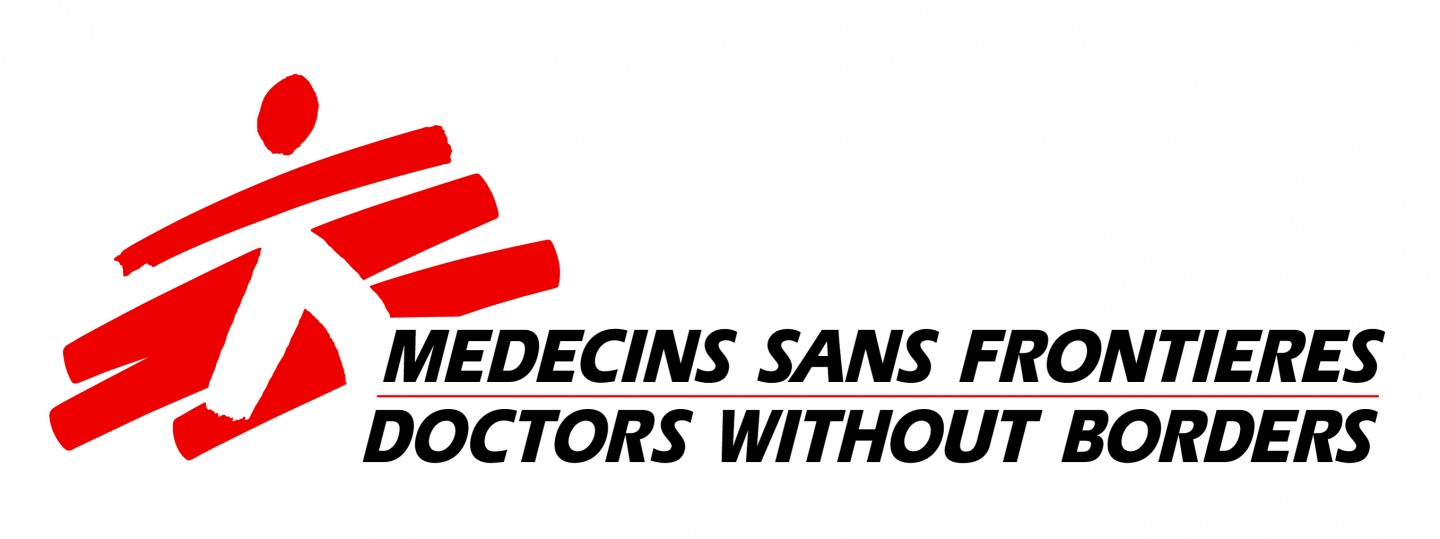 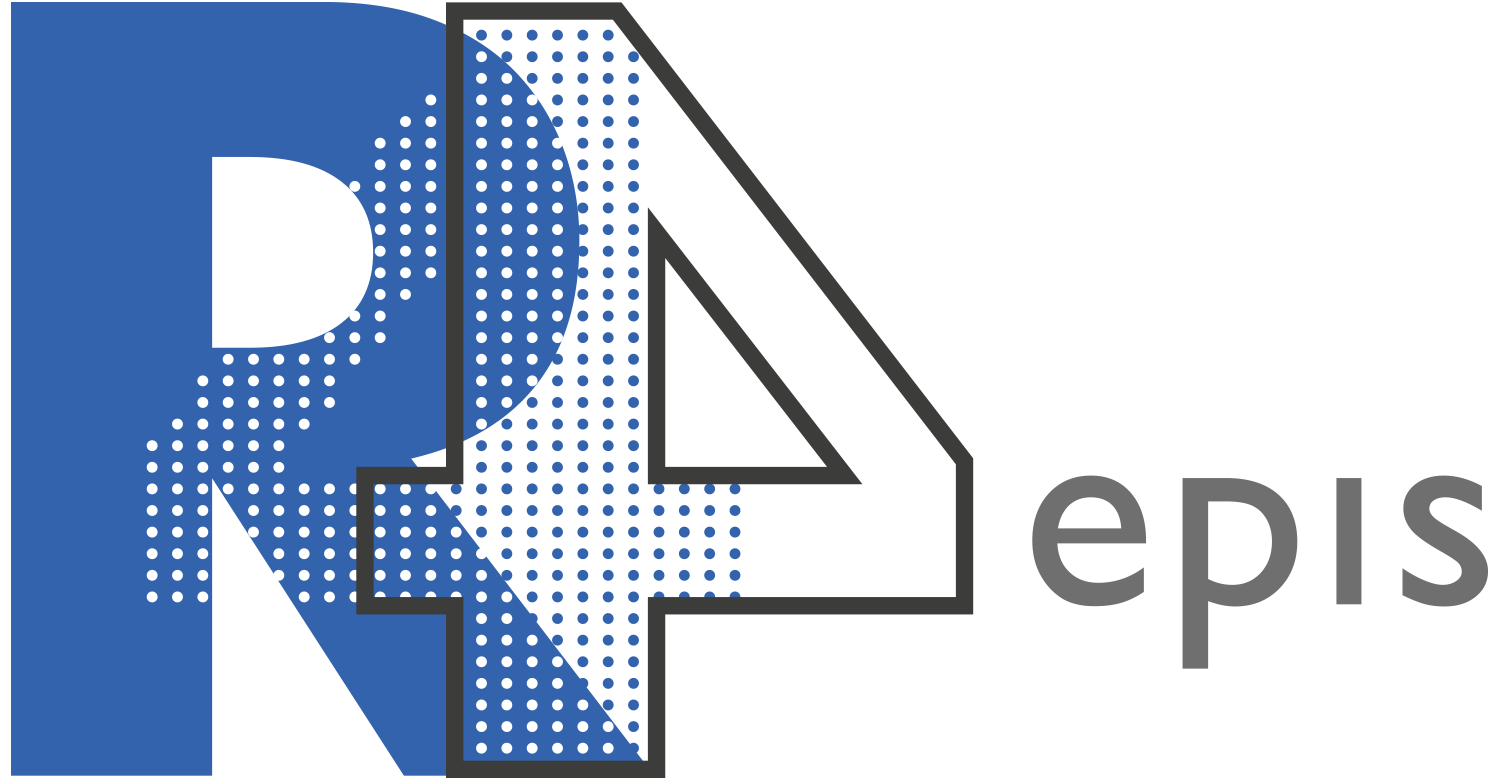 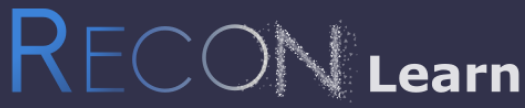 8
Alternatives to R
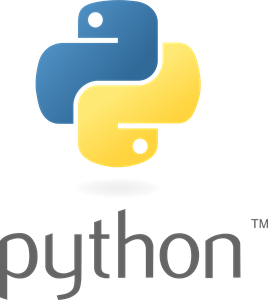 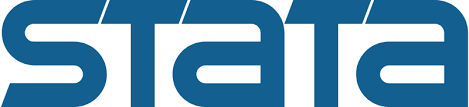 9
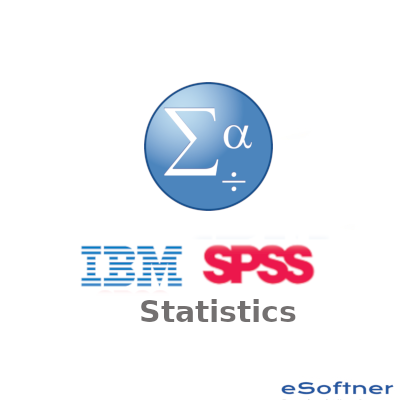 Alternatives to R
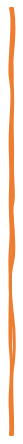 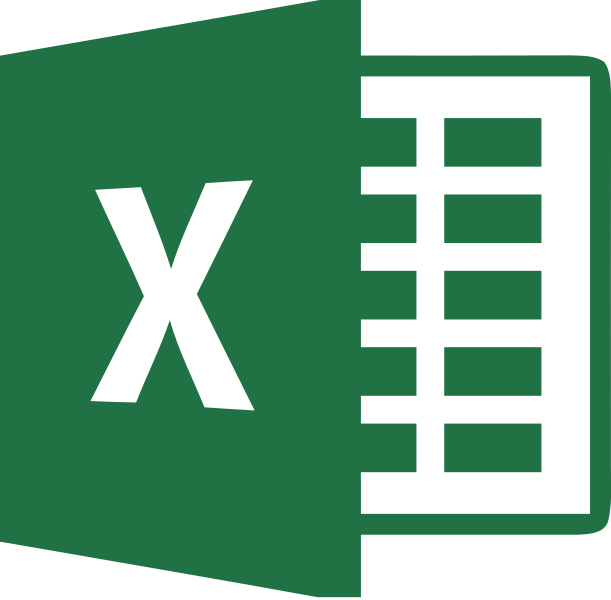 10
Getting started
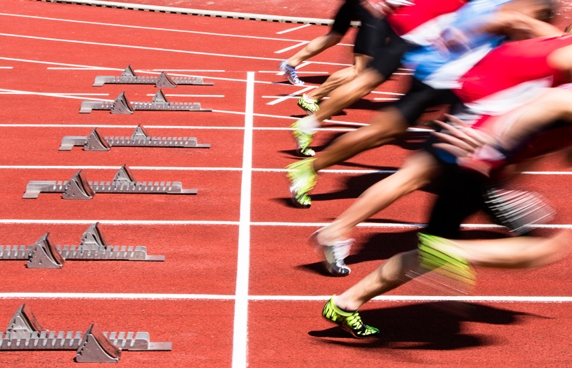 get R for your system (download from CRAN)
 get a Graphical User Interface (GUI): RStudio, emacs + ESS, Tinn-R
 (or at least) get a text editor to write code: notepad++, emacs, vi, Tinn-R, …
11
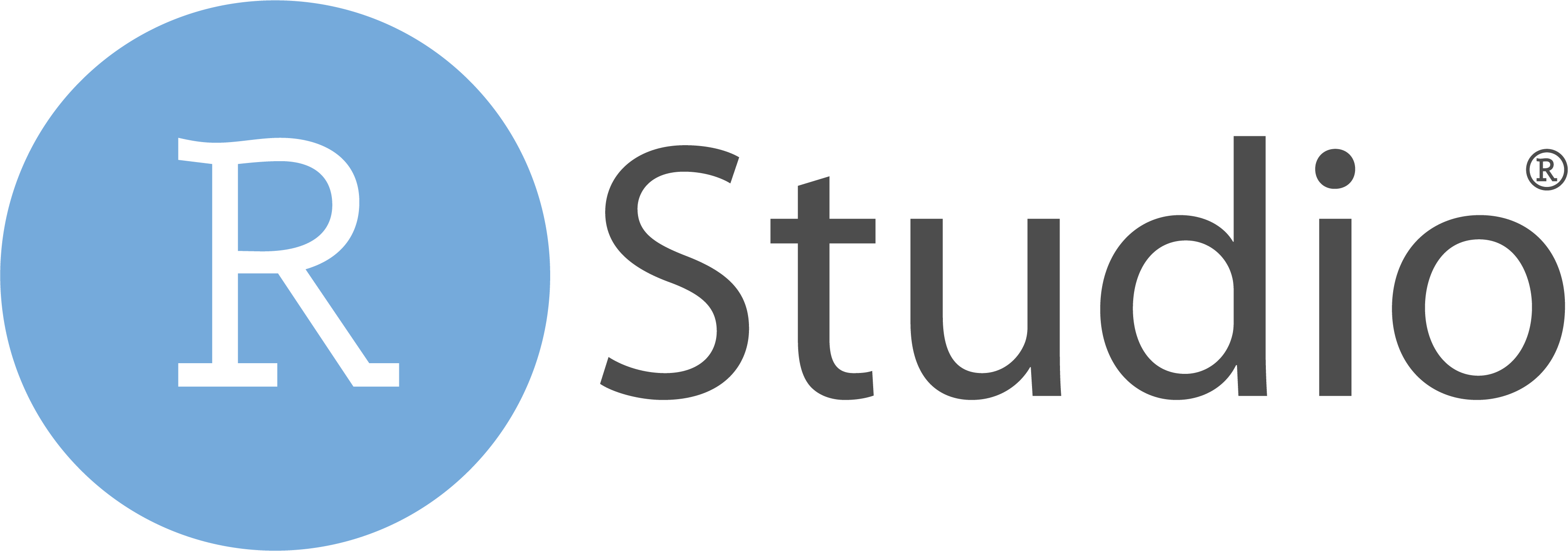 R Studio
R Studio is an Integrated Development Environment (IDE) for R
i.e. it makes doing things in R easier and more structured

Some advantages include:
An organised environment for your projects
Colour-coding, auto-completed brackets, auto-structuring
Keeping track of which packages have been installed, and which variables have been defined
Fixed quadrants for code and graphical outputs
12
[Speaker Notes: Show Rstudio
Show how to run code, see the output (e.g. 2+2), create a variable]
R (without R Studio)

graphs appear in a new window
R Studio

graphs appear in bottom-right quadrant
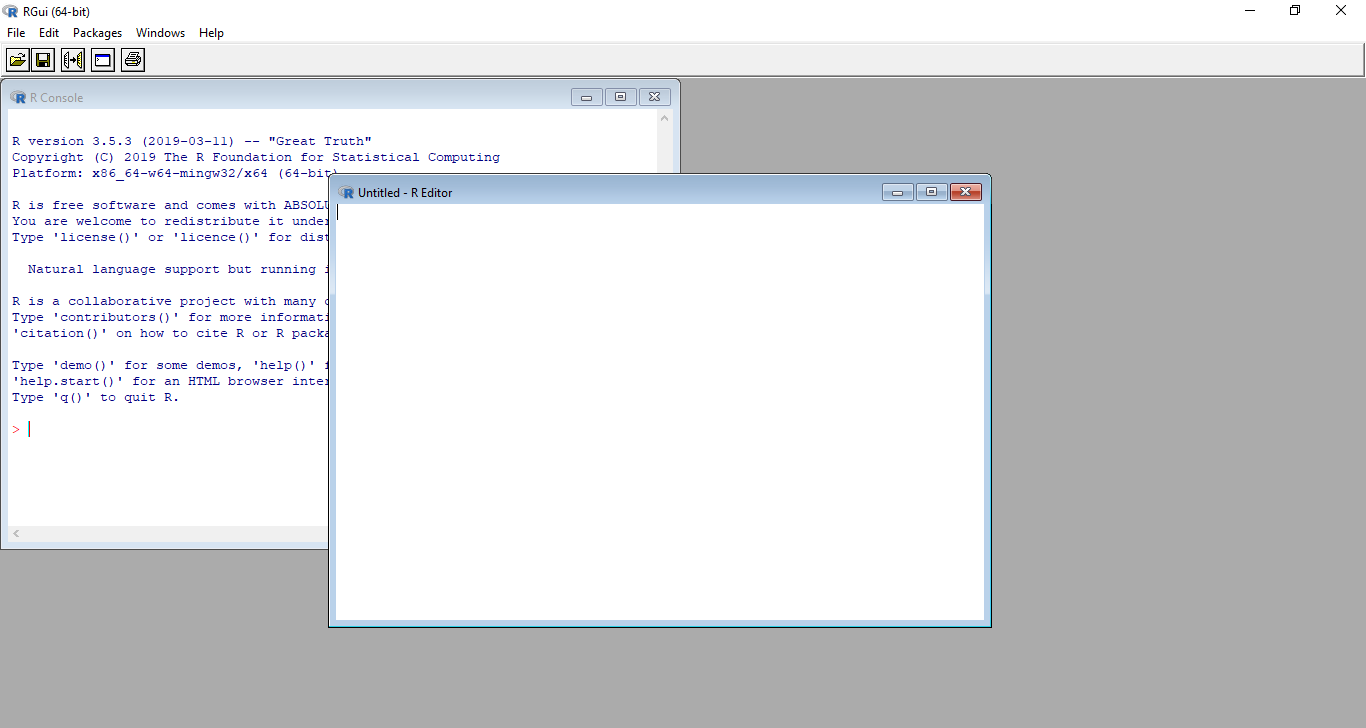 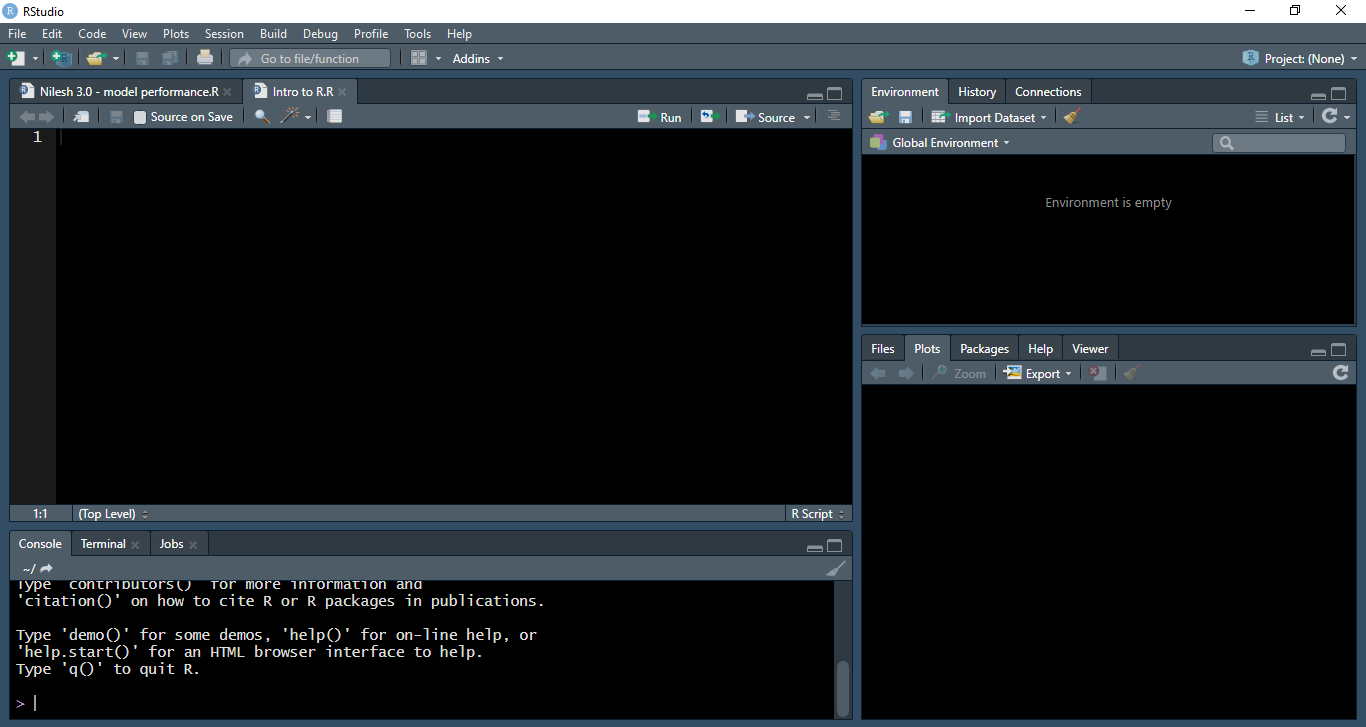 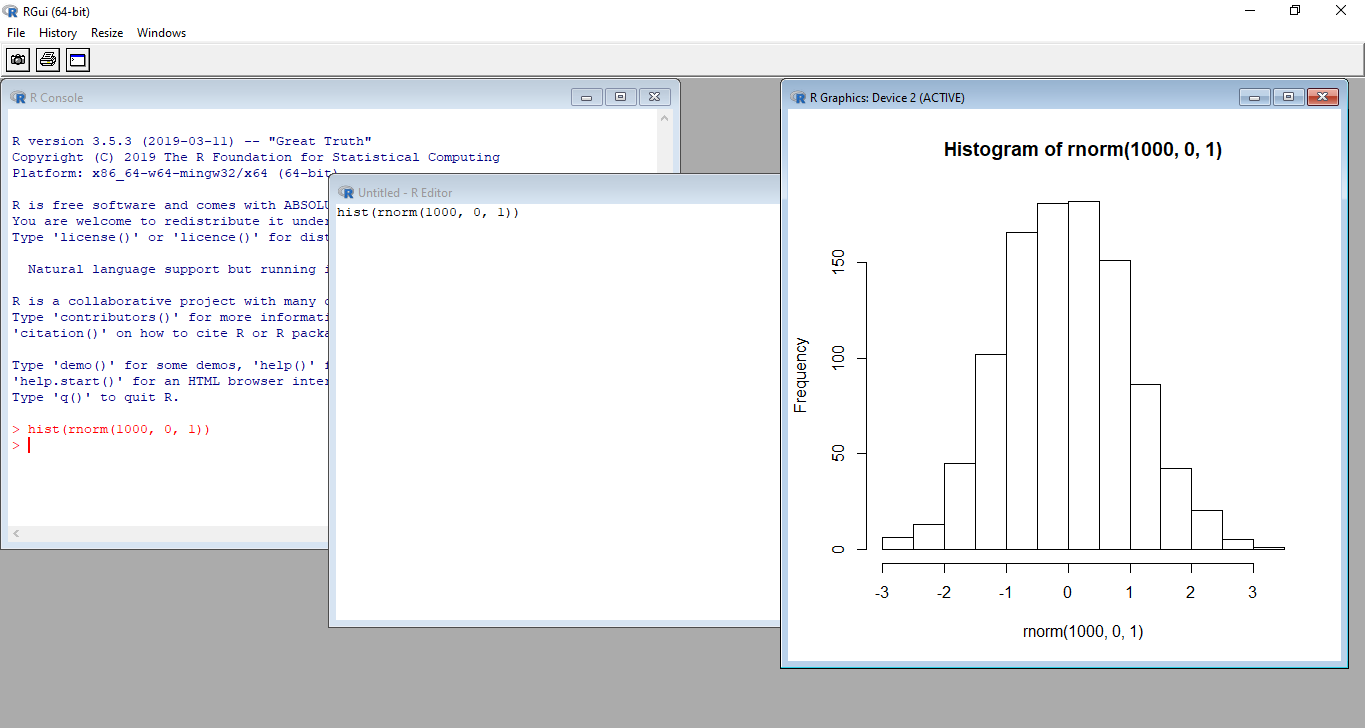 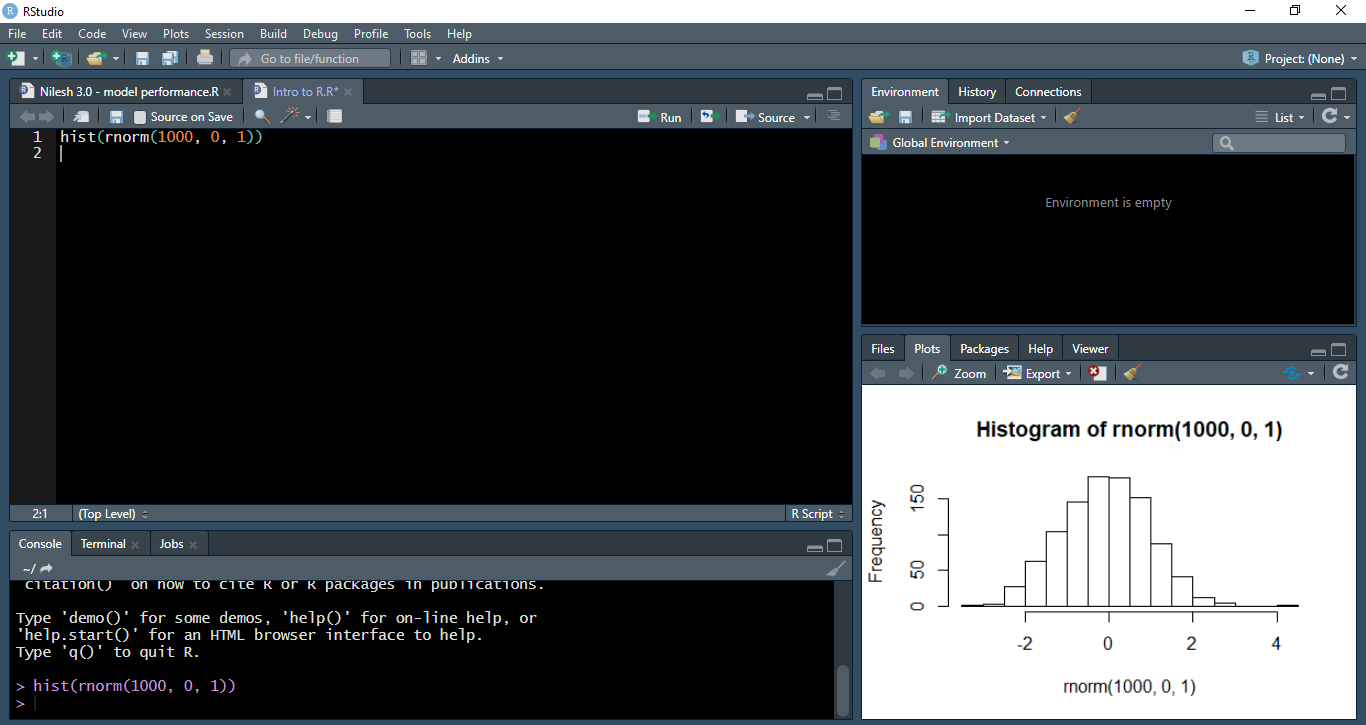 13
[Speaker Notes: Much easier to keep track of, and can easily cycle through old plots too]
Getting familiar with RStudio
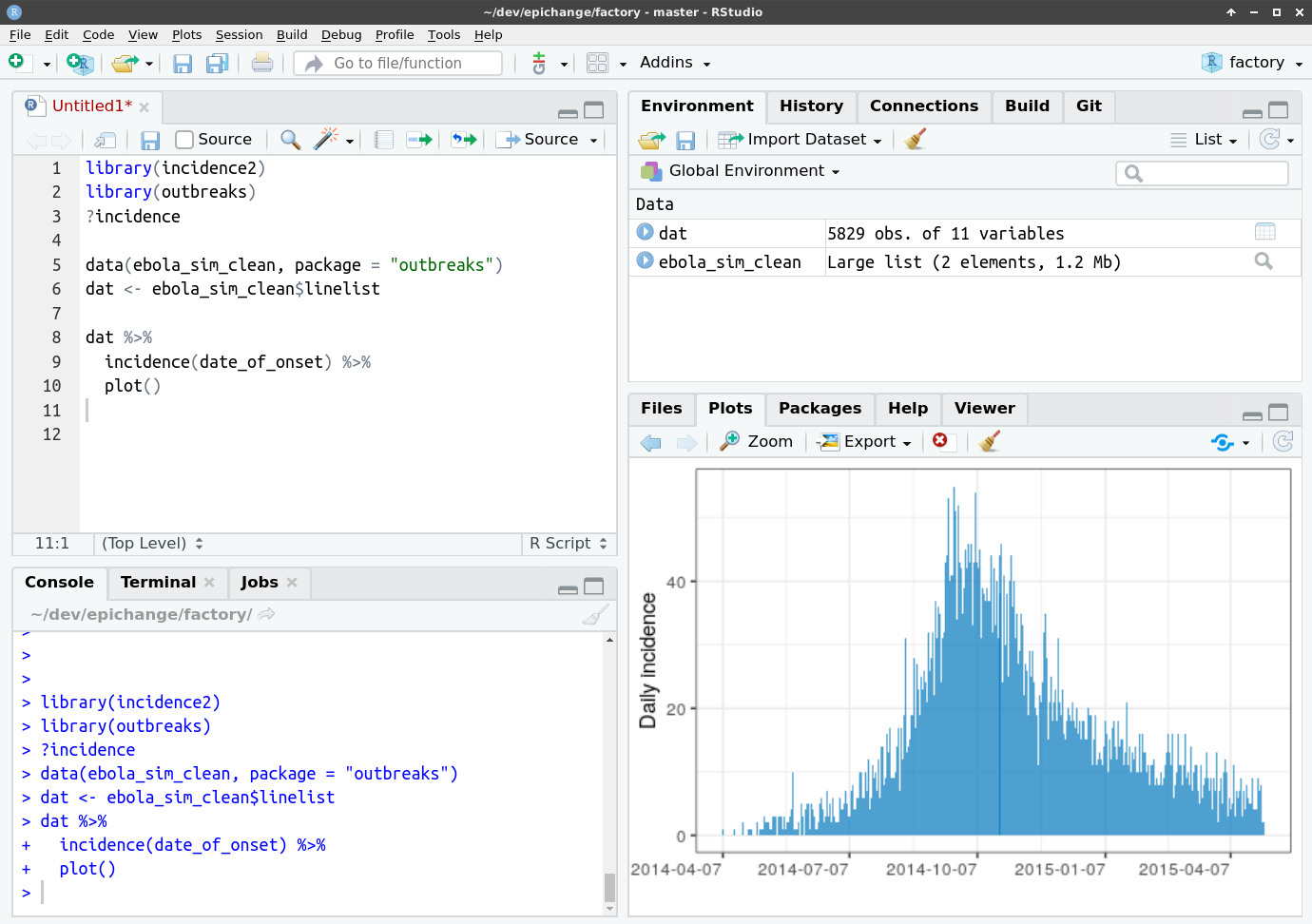 Overview of objects in the session
Script file: 
write code here
File browser, Graphics, help, packages loaded
R console:Evaluate code here
14
And then…
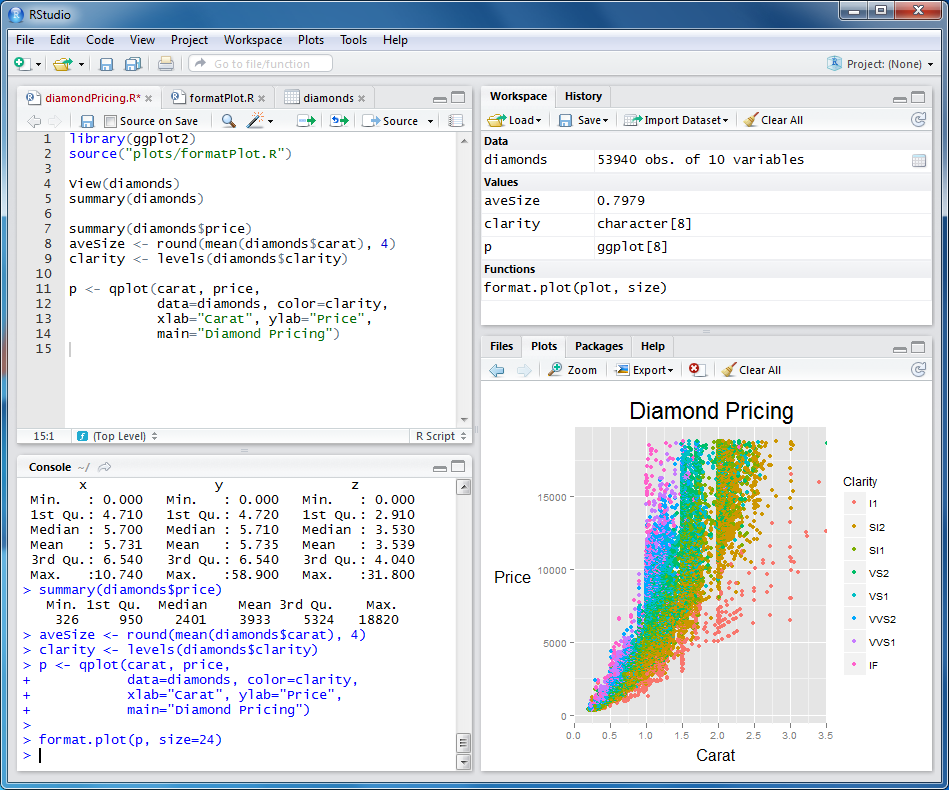 15
Getting help
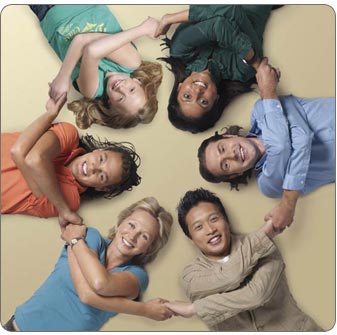 ?foo or help("foo"): access the help page of foo
??bar or help.search("foo"): look for foo in help pages
dedicated mailing lists: stat.ethz.ch/mailman/listinfo
the RECON forum: http://www.repidemicsconsortium.org/forum/
google
16
Someone’s done it before!
Stack overflow

Stack exchange (methods )

R-bloggers (chat, templates, examples)
https://stackoverflow.com/
https://stats.stackexchange.com/
https://www.r-bloggers.com/
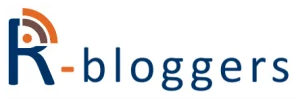 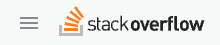 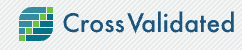 17